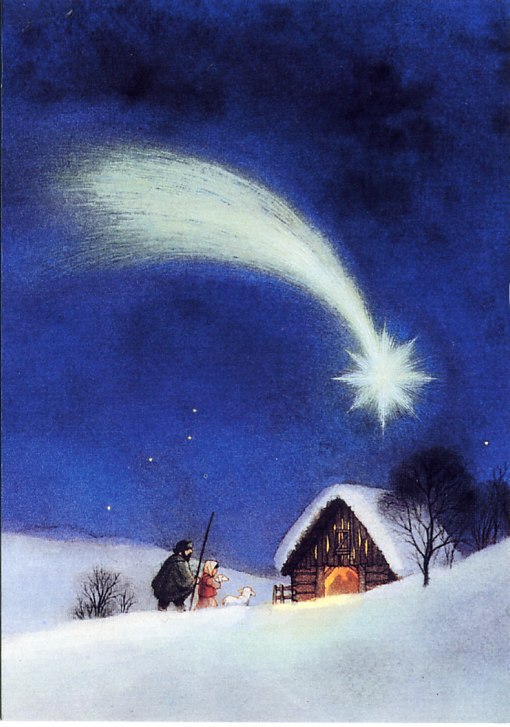 Μοῦ ΄παν ἔλα νὰ πᾶμε νὰ δεῖς.
Χριστὸς γεννήθηκε στὴν ἄκρη τῆς γῆς.
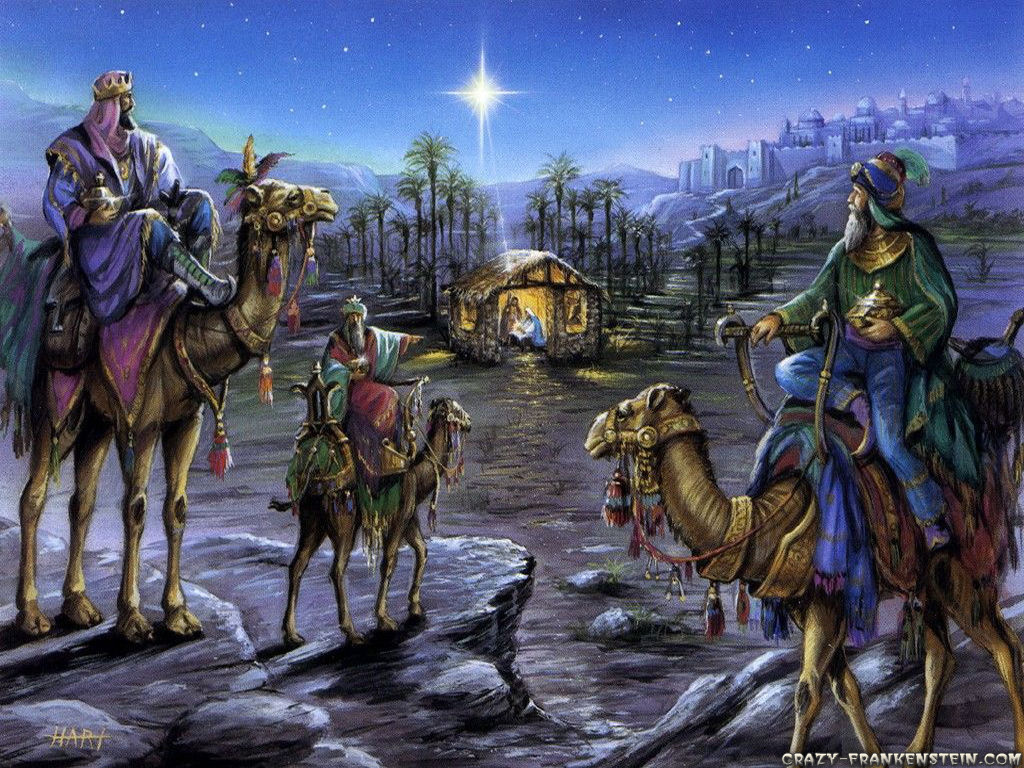 Κι ἐγὼ γυρίζω ἀπόψε στὸν οὐρανό,
τ’ἀστέρι ψάχνω νὰ ‘βρω τὸ φωτεινό,
ρα παμ παμ παμ (δίς).
Νὰ μὲ πάει στὸν μικρὸ Βασιλιᾶ, πέρα μακριά.
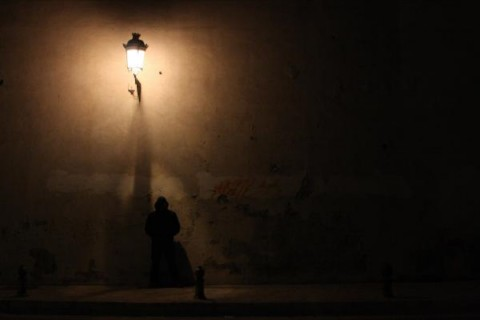 Μὲς τὴ νύχτα παιδὶ μοναχό,
τί δῶρο νὰ σοῦ φέρω ποὺ ’μαι φτωχό;
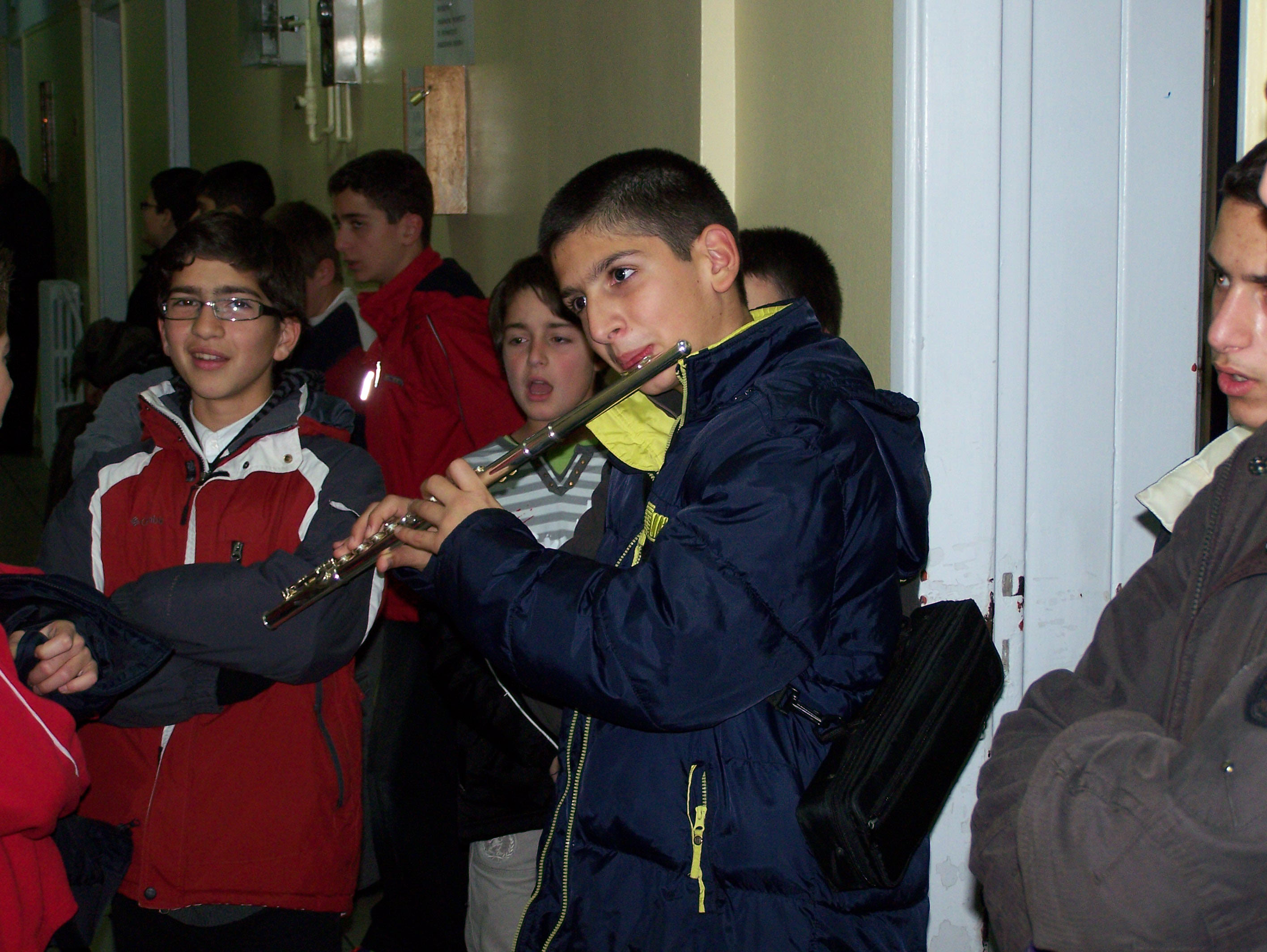 Φέρνω τὸ τύμπανο ποὺ μόνο κρατῶ,
τὰ κάλαντα νὰ παίξω γιὰ τὸν Χριστό,
ρα παμ παμ παμ(δίς). 
Τὸ πιὸ ὡραῖο τραγούδι θὰ πῶ, γιὰ τὸν Χριστό.
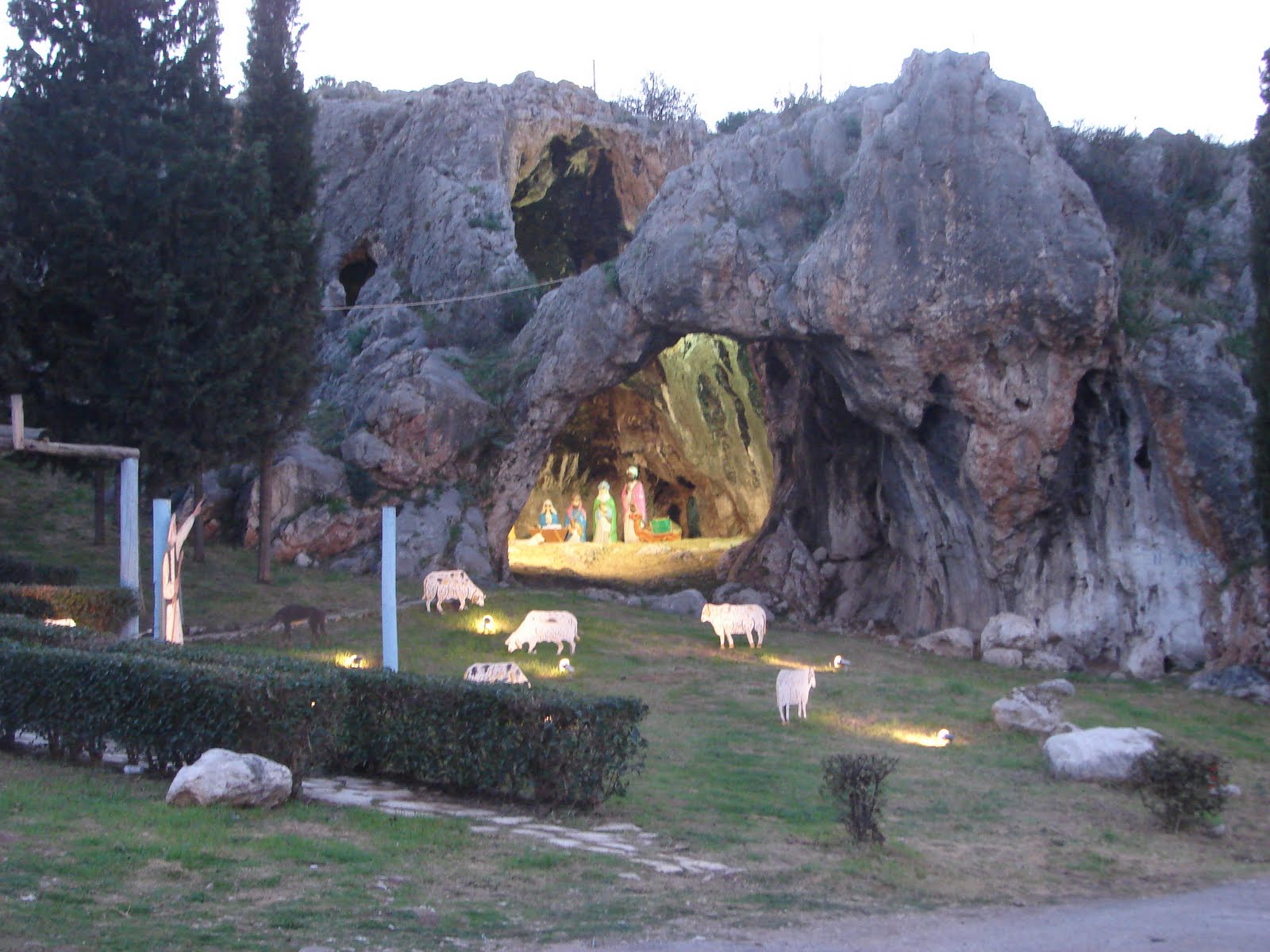 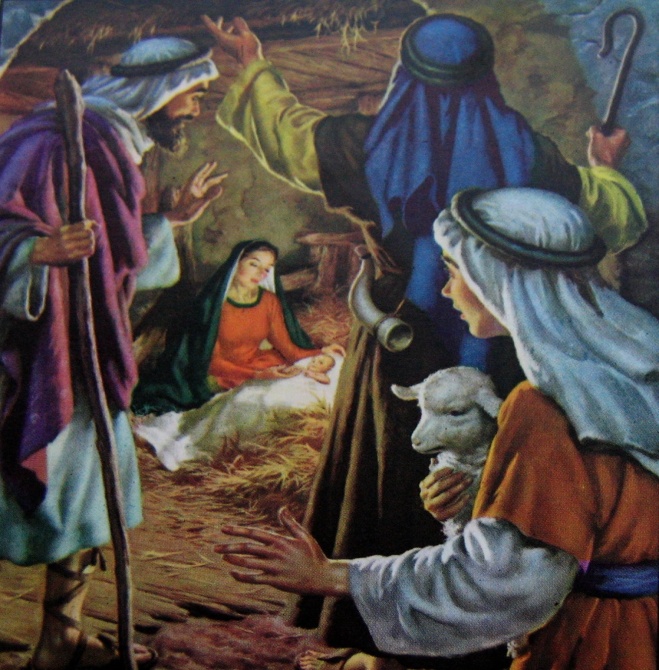 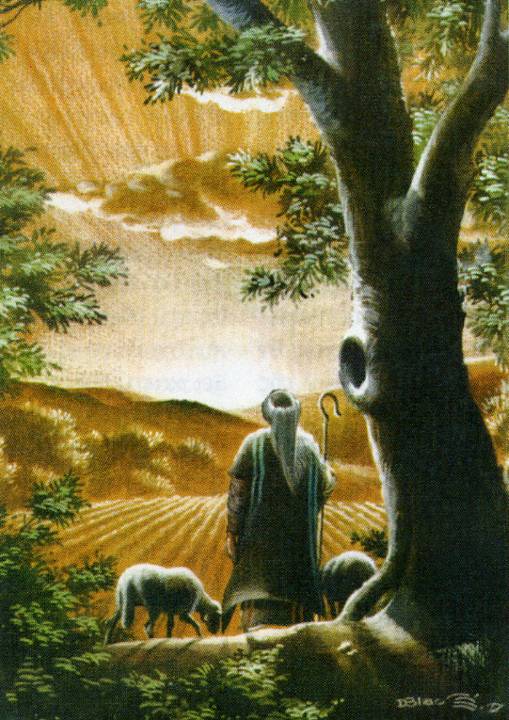 Μὲς στὴ φάτνη τὰ ζῶα ξυπνοῦν
κι ἀπ’ ἔξω ταπεινὰ βοσκοὶ προσκυνοῦν.
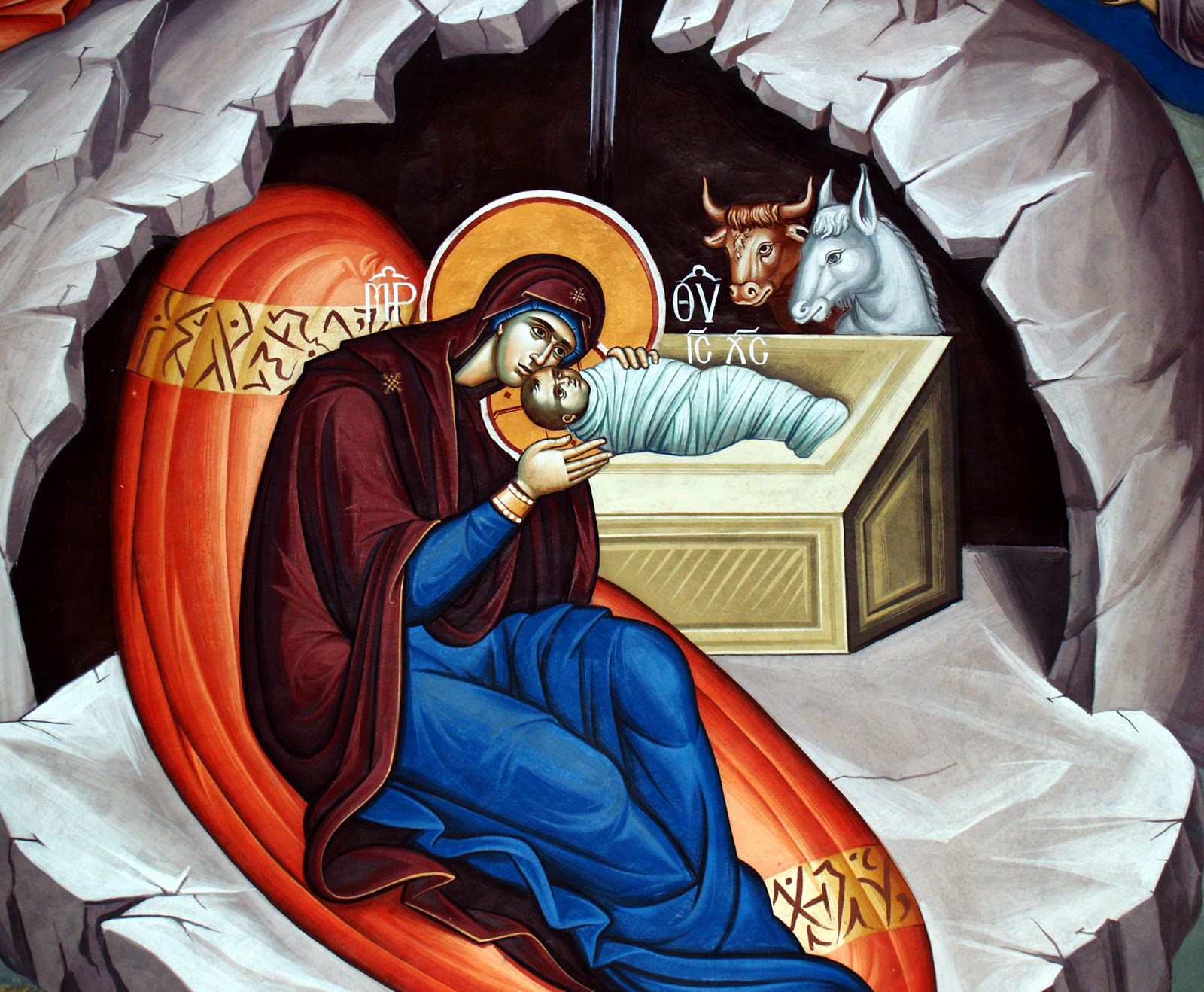 Στῆς Παναγιᾶς κρυμμένο τὴν ἀγκαλιὰ
χρυσὸ στεφάνι, φῶς, φορεῖ στὰ μαλλιά,
ρα πα παμ παμ (δίς)
Σὰν μὲ βλέπει, ἡ καρδιά μου χτυπᾶ καὶ μοῦ γελᾶ.